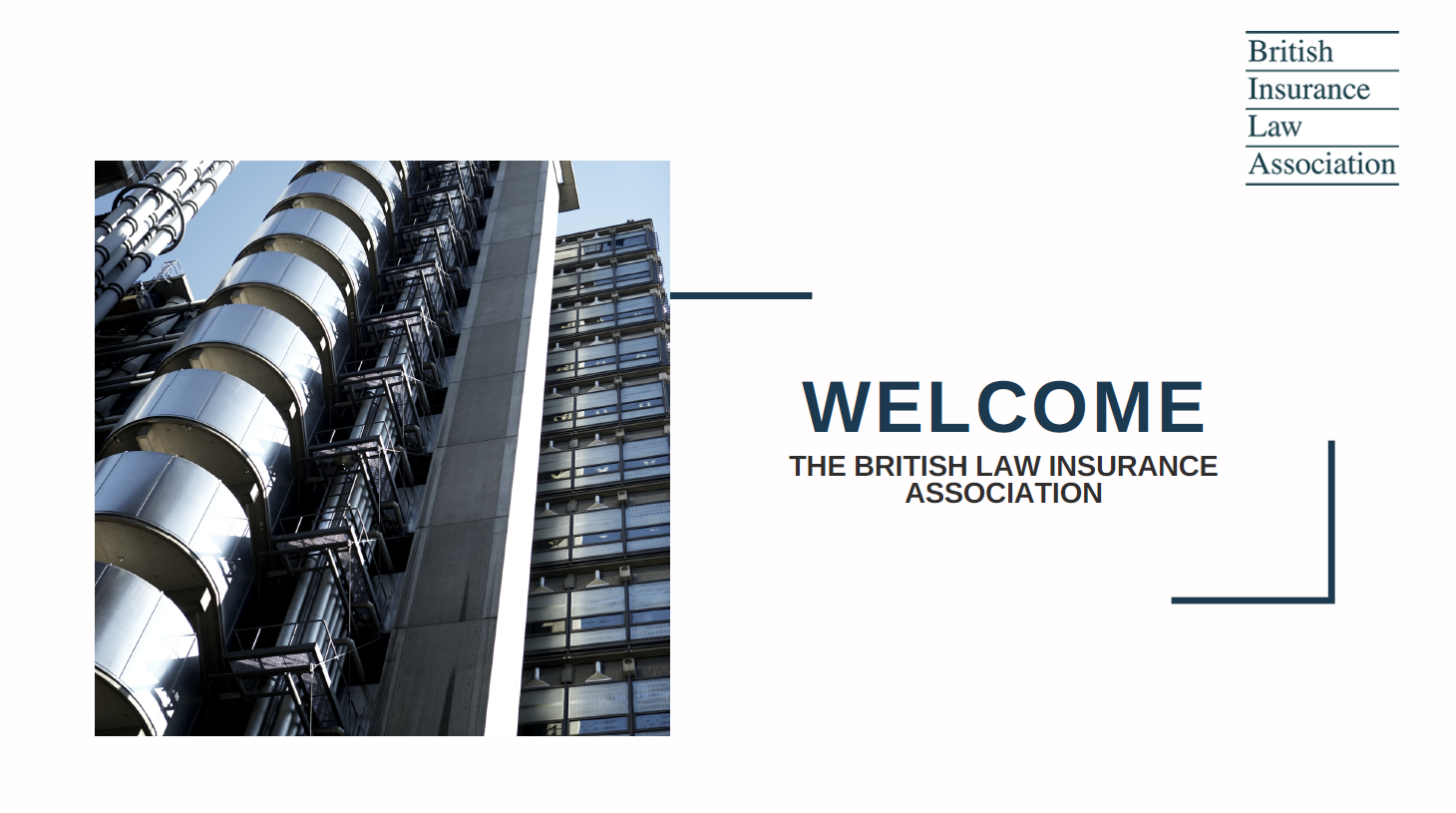 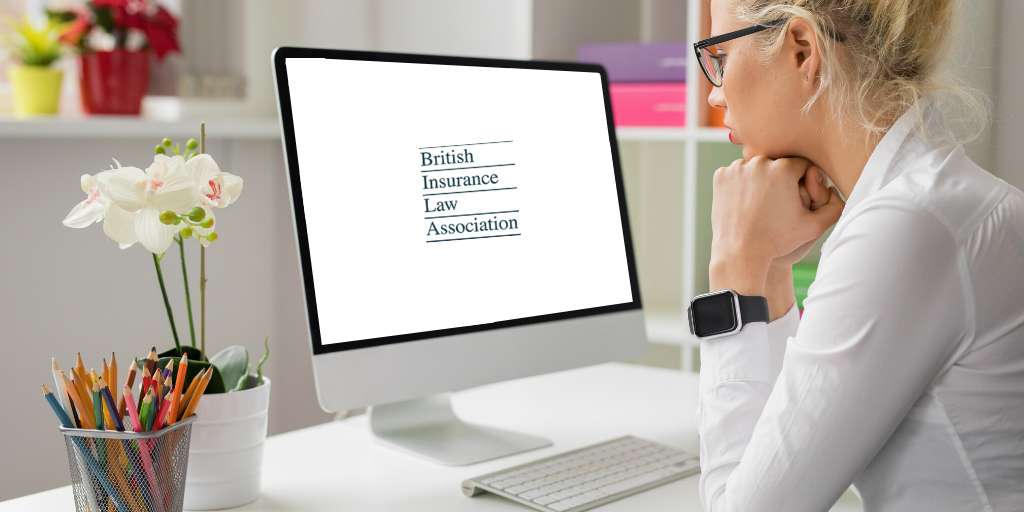 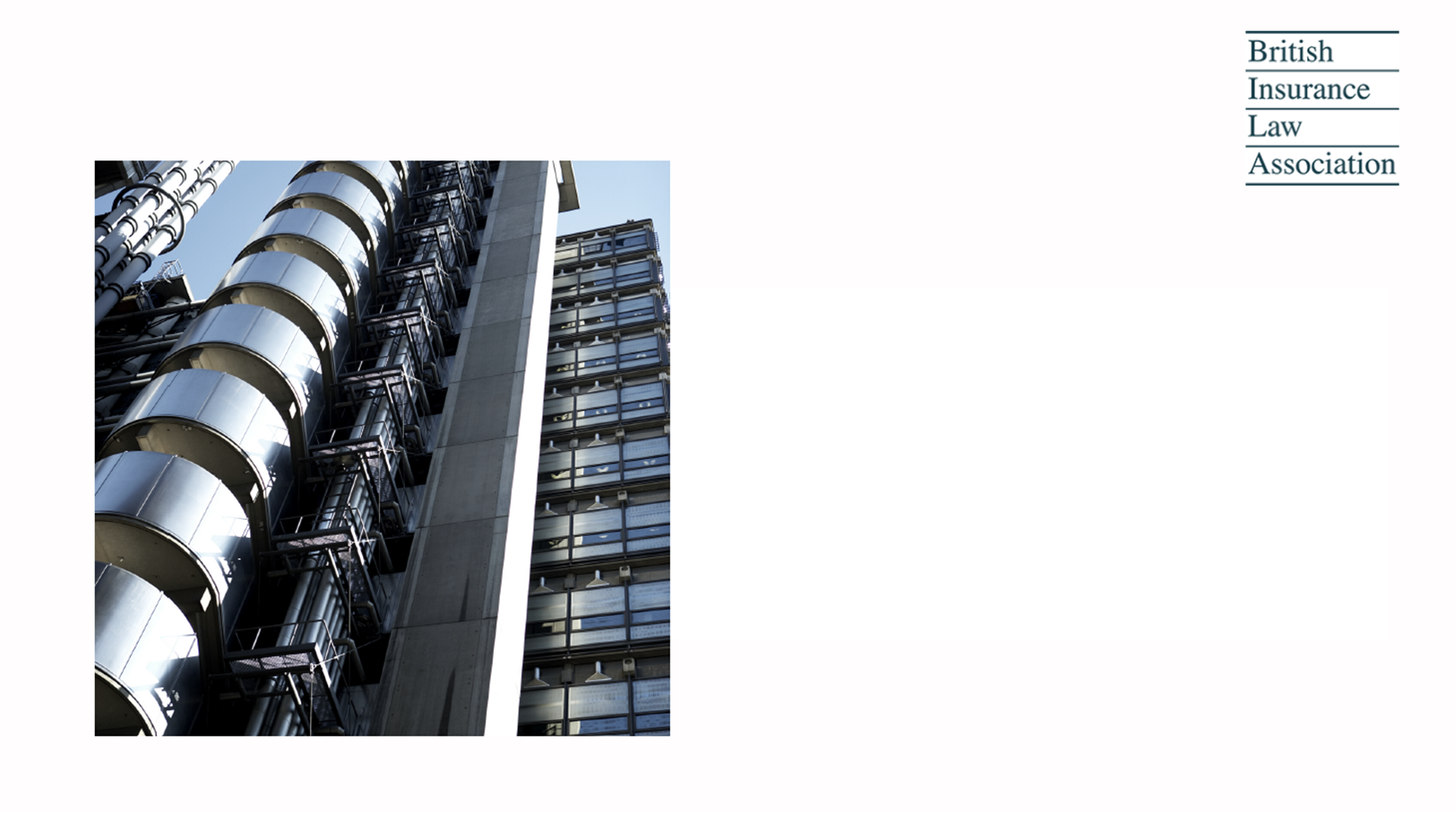 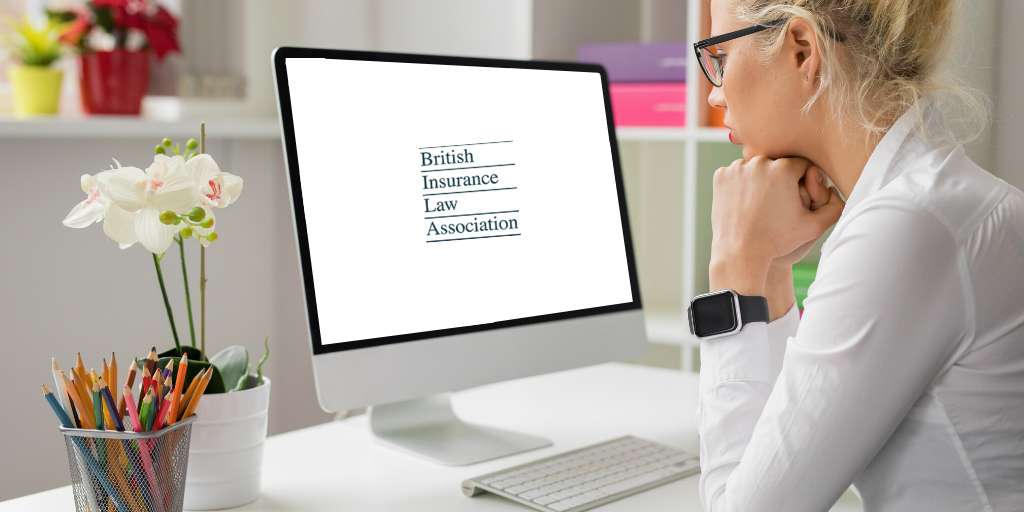 Please note

Upon entry please note that all delegates will be put on mute.

Please send all questions by chat message as these    
will be answered at the end.

A recording will be made available to all BILA 
members so by participating delegates are  
agreeing to be recorded.

A survey will be sent by email to all delegates 
and your response would be very much 
appreciated.
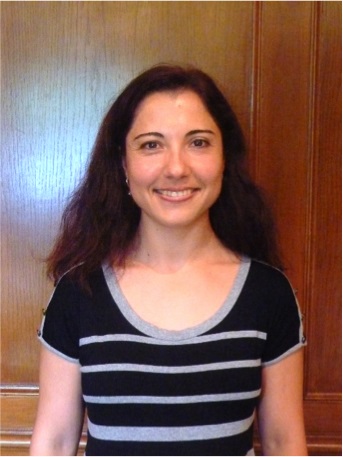 Ozlem Gurses 

Ozlem Gurses is an academic at King’s College London where she teaches insurance and reinsurance law. She studied law at Istanbul University, and completed her masters’ degree in Maritime Law and PhD in Reinsurance Law at the University of Southampton. Ozlem is the author of Reinsuring Clauses (Informa, 2010), Marine Insurance Law (Routledge, 2016, 2nd ed), The Law of Compulsory Motor Vehicle Insurance (Informa, 2019) and she is the updating author of The Insurance of Commercial Risks (Sweet and Maxwell, 2016 5th ed). She is a Committee Member of BILA, she sits on the Presidential Council of AIDA and she is the Vice-Chair of the Reinsurance Working Party of AIDA.
Business interruption Insurance and COVID-19
Dr Özlem Gürses 
King’s College London 
ozlem.gurses@kcl.ac.uk
Business interruption insurance
The purpose : to return to the insured the amount of profit it would have earned had there been no interruption to the business's operations.

Such insurance may form part of a material damage policy, or 

It may be a separate insurance which relates to a material damage policy
 
The wording of the relevant clauses will vary from policy to policy.
BI cover:
Business income:  net profits that the insured would have earned absent a suspension of operations.
Extra Expense: the costs associated with arranging, equipping and operating out of temporary quarters due to property damage at the insured’s premises.
Contingent business income and extra expense:  an interruption of the insured’s business and extra expense due to property damage suffered by a key supplier or customer. 
Civil authority: an interruption of the insured’s business when authorities prohibit access to the insured’s property. 
Ingress/Egress: an interruption of the insured’s business when physical access to the insured’s premises is physically hindered by property damage resulting from a covered cause of loss
Key issues
Causation
What are the insured perils under the BI cover?
The trigger for the operation of the business interruption policy 
Material damage
	a) Linked to physical loss 
	b) What amounts to "Property"? 
	c) What amounts to ”damage"? 
5) Some other  triggers eg infectious or notifiable disease
BI cover
Two basic requirements (where a physical damage is a pre-requisite) : 

 the insured must sustain a direct physical loss (i.e. damage to its property) as a result of an insured event; and 
 there must be an interruption to the insured’s business as a result of that direct physical loss. 

The proximate cause of a loss is the “real”, the “effective” or the “dominant cause”.
“non-damage” cover for “denial of access” to premises
These typically require mandatory closure of premises by law enforcement or government agencies exercising statutory powers as a result of certain defined infectious disease(s).
contingent business interruption extensions
generally require there to have been damage at the premises of (named or unnamed) customers or suppliers.
Sample clause
“We will insure you against loss of earnings as a consequence of interruption to your business that commences during the period of insurance as a result of damage to property used by you at the business premises occurring during the period of insurance.”
New World Harbourview Hotel co Ltd v ACE Insurance Ltd [2012] Lloyd's Rep. IR 537
"This Policy is extended to insure actual loss sustained by the Insured, resulting from a Reduction in Revenue and increase in Cost of Working as a result of murder, suicide, infectious or contagious disease, food or drink poisoning or contamination, and closure by a competent authority due to vermin or pests all occurring on the Premises of the Insured or of notifiable human infectious or contagious disease occurring within 25 miles of the Premises."
Causation (damage to reputation)
The E Tavern was run by the assured. 
In the early hours of 21 February, some customers and bar staff were confronted by a group who had been thrown out of the Tavern, rocks were being hurled at the building.
The insured claimed a loss of trade as people became reluctant to attend the Tavern.  
The definition of "damage" in the policy referred to the physical loss, destruction or damage to the insured's property 
A successful BI claim?
Causation (the build up of snow)
A snowstorm has damaged the assured’s car dealership building 
also caused the dealership to be inaccessible for one week. 
The policy: coverage is only provided when the loss resulted from the suspension of operations due to damage to, or destruction of, the business' property by reason of a peril insured against. 
BI claim?
“Loss” and “damage”
The word “loss” implies that 
the insured subject-matter has disappeared or 
is otherwise unavailable for use by the assured. 

The word “damage” implies 
some form of physical change to the insured subject-matter but not necessarily its seizure or destruction: 
that is the case whether the policy refers to “physical damage” or just “damage
Radioactive material deposited in a house
Merlin v. British Nuclear Fuels Plc. [1990] 2 Q.B. 557 
The defendants:  owners and occupiers of the nuclear fuel reprocessing plant at Sellafield
The claimant: their house had been damaged by radioactive material that had been discharged into the Irish Sea from Sellafield which had subsequently become deposited in their house as dust. 
Held: the presence of radioactive material had resulted in the house being rendered less valuable and 
such contamination increased risk to the health of its occupants
But  the fact that the house was less valuable was the economic result of the presence of radioactive material, not the result of damage to the house from the radioactive properties of the material
Contamination with radioactive material
Blue Circle Industries Plc. v Ministry of Defence [1999] Ch. 289
The rain caused ponds situated on the land of the Atomic Weapons Establishment (A.W.E.) at Aldermaston to overflow
That overflow passed down a stream through marshland into a lake on the Aldermaston Court Estate that was owned by Blue Circle Industries Plc. (B.C.L.). 
The marshland became contaminated with radioactive material.
Contamination with radioactive material
Blue Circle Industries Plc. v Ministry of Defence 
The physical change is evident from the fact that decontamination required a major engineering operation involving the removal of large quantities of earth from the site.
The plutonium intermingled with the soil in the marsh to such an extent that it could not be separated from the soil by any practical process. 
The marshland became radioactive with the result that it was "radioactive waste" as defined in the Radioactive Substances Act 1960.
Blue Circle Industries Plc. v Ministry of Defence
In Blue Circle it was held :
In the Merlin case the characteristics of the house had not in any way altered. The cause of the reduction in the value of the plaintiffs' house resulted from stigma, not from damage to the house itself. 

Murphy v. Brentwood District Council [1991] 1 A.C. 398 does not apply. 

The consequence (Blue Circle) was economic, in the sense that the property was worth less and required the owner to expend money to remove the topsoil, but the damage was physical.
The consequences for the assured are purely economic
Scallops intended for export were stored at a higher temperature than permitted by export regulations, and accordingly were rejected for overseas use and had to be sold locally
HELD: storing shellfish at a safe-for-domestic-consumption temperature but above a temperature prescribed for export meant that there had been "damage". 
"damage" requires:
physical alteration in the product
impaired value or usefulness of a property
The change in temperature had "undeniably involve[d] a physical change to a substance and... that change had the effect of removing one of the primary qualities which the scallops had - their exportability."
The Orjula [1995] 2 Lloyd's Rep. 395
During voyage the ship was contaminated as a result of a leakage from the containers (stowed 72 drums of hydrochloric acid and 72 drums of sodium hypochlorite). 
Before resuming to her liner service specialist contractors were engaged in undertaking the decontamination work using soda to neutralise the acid before washing the deck and hatch covers down with fresh water

Relevant considerations:
had there been "injury impairing value and usefulness" of the property in question, and 
the need for work and the expenditure of money to restore the property to its former usable condition 
(Reference to: R v Henderson and Batley (29 November 1984- criminal case)
Kraal v The Earthquake Commission [2014] NZHC 919
The assured’s house was in an area of the city badly affected by the earthquakes in 2010 and 2011. 
The house was dangerous to occupy: it faced the danger that rocks on a cliff above the house would be dislodged in the event of further seismic activity.
The key point: unlike many other houses in the vicinity, it was not damaged by falling boulders.
Kraal v The Earthquake Commission
Held: the physical deprivation loss K referred to did not relate to any material loss or damage to the body of the property. 
Conceptually, the word “loss” is broad enough to cover K’s loss of the ability to use her property. 
However, the ECQ Act 1993 definition refers to loss “to the property”, and not loss to the insured person.
Transfield Constructions Pty Ltd v GIO Australia Holdings Pty Ltd [1996] NSWCA 538
The appellant had constructed grain silos and insured them against physical loss or damage. 
The fumigation pipes were blocked by grain, with the effect that the fumigants could not escape from the pipes into the silos, and had to be repaired. 
The question: whether this constituted physical loss or damage?. 
Held: the fact that the parts were rendered useless by the blockage did not constitute physical damage within the meaning of the policy.
PMB Australia Ltd v MMI Insurance Ltd [2002] QCA 361.
P provided roasted shelled peanuts to K. 
Between March and June 1996, salmonella was discovered in K's peanut butter and traced back to the peanuts that P had provided. 
Peanut butter products were recalled by P's customers, Health Department prohibited P from dispatching peanuts to any customers until they had met certain testing requirements. 
P took steps to clean, test, reclean and retest the plant.
P’s BI cover: in consequence of loss, destruction or damage to its property by any cause or event not excluded. 
The original outbreak of salmonella was an insured event. 
What extent of business interruption was proximately caused by the original outbreak.?
PMB Australia Ltd v MMI Insurance Ltd
PMB submitted that its business was interrupted for 12 months.
HELD: PMB was indemnified under the policy only for losses up until 31 March 1997, the end of the peanut season. 
It was necessary to look at the consequences of the new appreciation of the risk (which were not covered) separately from the consequences of the outbreak (which were covered).
It was not a case of two proximate causes acting together to produce the same loss. 
Each operative "cause" of the loss led to separate losses and PMB chose to combine those losses into one claim against the respondents
The consequences of infectious diseases
Does the policy provide cover for losses caused by 
any infectious disease. 
in respect of a defined list of infectious diseases or 
in respect of notifiable infectious diseases. 
notification has to be compulsory as a matter of law to satisfy the requirement of being notifiable for BI cover (New World Harbourview Hotel Co. Ltd v. Ace Insurance Ltd [2012]). 

Covid-19 was made a notifiable disease in England on 05 March 2020 (Health Protection (Notification) Regulations 2010).
Cajun Conti LLC et al. v. Certain Underwriters at Lloyd’s, London et al., No. 2020-02558 (La. Dist. Ct., Orleans Parish, Mar. 16, 2020).
Oceana Grill, a New Orleans-based, filed a petition in Louisiana state court seeking a declaratory judgment that their business interruption coverage would cover COVID-19-related damages. 
Contamination by the coronavirus “would be a direct physical loss” requiring remediation to clean the surfaces of the establishment
Restrictions on restaurants issued by the Mayor of New Orleans trigger the civil authority provision of the policy.
Cajun Conti LLC et al. v. Certain Underwriters at Lloyd’s
Claimants: 
The restaurant carries an all-risk commercial general liability policy with Lloyd’s, meaning coverage is available for losses unless a loss is specifically excluded.
There is no exclusion for losses due to a virus or global pandemic and that an exclusion for losses due to pathogens applies only to terrorism or malicious use.
The policy contains an extension for business coverage in the case of closure by civil authority, the suit says.
Coverage is necessary to ensure the survival of the business.
The New York Department of Financial Services (DFS) (similarly Washington) directed all property/casualty insurers authorised in New York to provide policyholders under commercial property policies with an explanation
about the covered perils under the policy, 
whether contamination related to a pandemic may constitute physical damage  
whether a government order prohibiting or impairing the policyholder’s access to its covered property in connection with COVID-19 would be sufficient to trigger civil authority coverage under the policy.
The National Association of Insurance Commissioners (NAIC) has issued a data call to all US property/casualty insurers that wrote BI coverage in the US in 2019 or 2020. 
The data call is intended to assist state insurance regulators in analysing the financial condition of commercial insurers to understand which insurers are writing business interruption coverage, the size of the market, the extent of exclusions related to COVID-19, and claims and losses related to COVID-19
Notifiable disease
Wordings often provide cover for loss in consequence of 

“any occurrence of a Notifiable Disease at the Premises”

“the discovery of an organism at the premises which is likely to give rise to the occurrence of a notifiable disease”; or 

“any occurrence of a Notifiable Disease within a radius of 25 miles from the premises”.
Evidential issues
Proof of 
the existence or occurrence of the virus at the relevant premises. 
the virus is or was present or occurred at the premises. 
people who work in a particular premises have contracted the virus: they could have contracted the virus outside the premises and spread it between themselves
the virus would appear to survive for up to only a few days on an inanimate surfaces and so may have disappeared by the time any tests are done for its presence, leaving aside any surface cleaning that may already have killed it.
The policy may require a “notifiable” disease manifests itself at the insured’s premises and “directly” and “solely” results in the restriction of use of the premises (whether partial or total) by the order of a competent public authority. 
Pre-emptive closure of hotels, casinos and leisure parks where there has not been a case of a notifiable disease at the premises would not therefore be likely to trigger cover.
Conclusion
What are the insured interest and insured risks 
What caused the loss that the assured claims against the insurer? 
Causation is proved 
As a matter of fact 
Burden of proof: on the assured
‘Damage’ usually refers to a ‘changed physical state’
Loss can be interpreted more broadly 
But policy wordings may qualify ‘loss’ ‘damage’ with the word ‘physical’
Notifiable disease… at the premises of the assured?
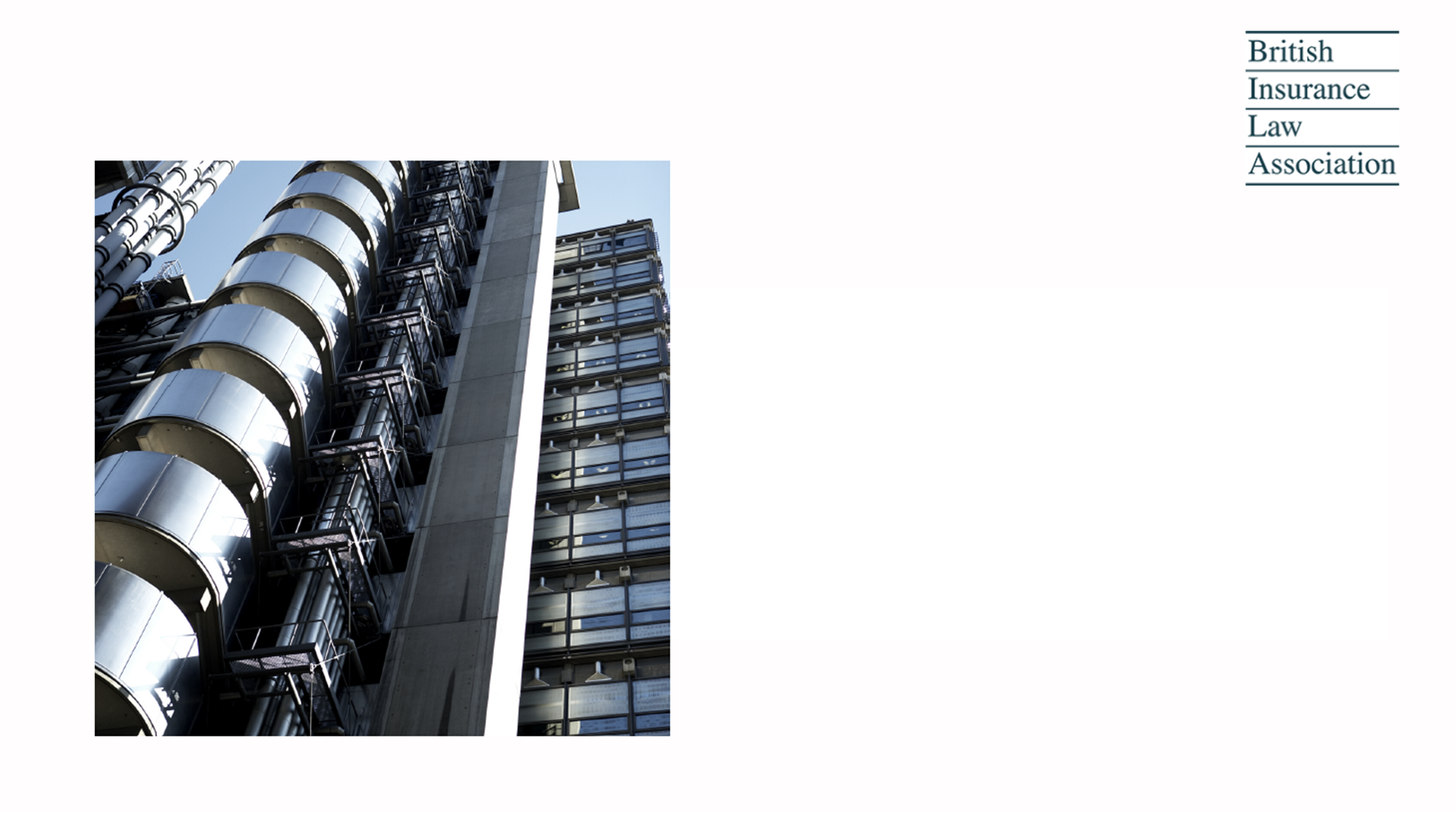 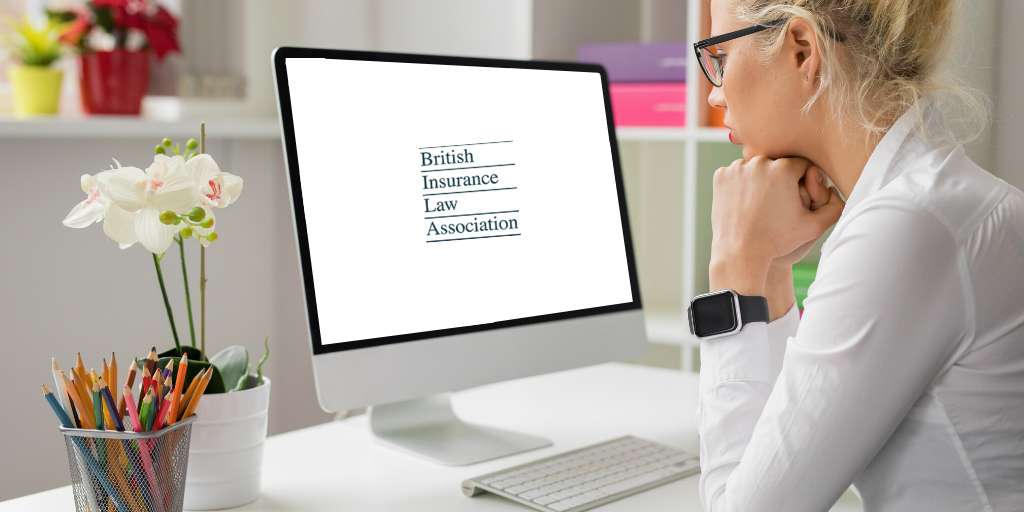 Questions and Answers
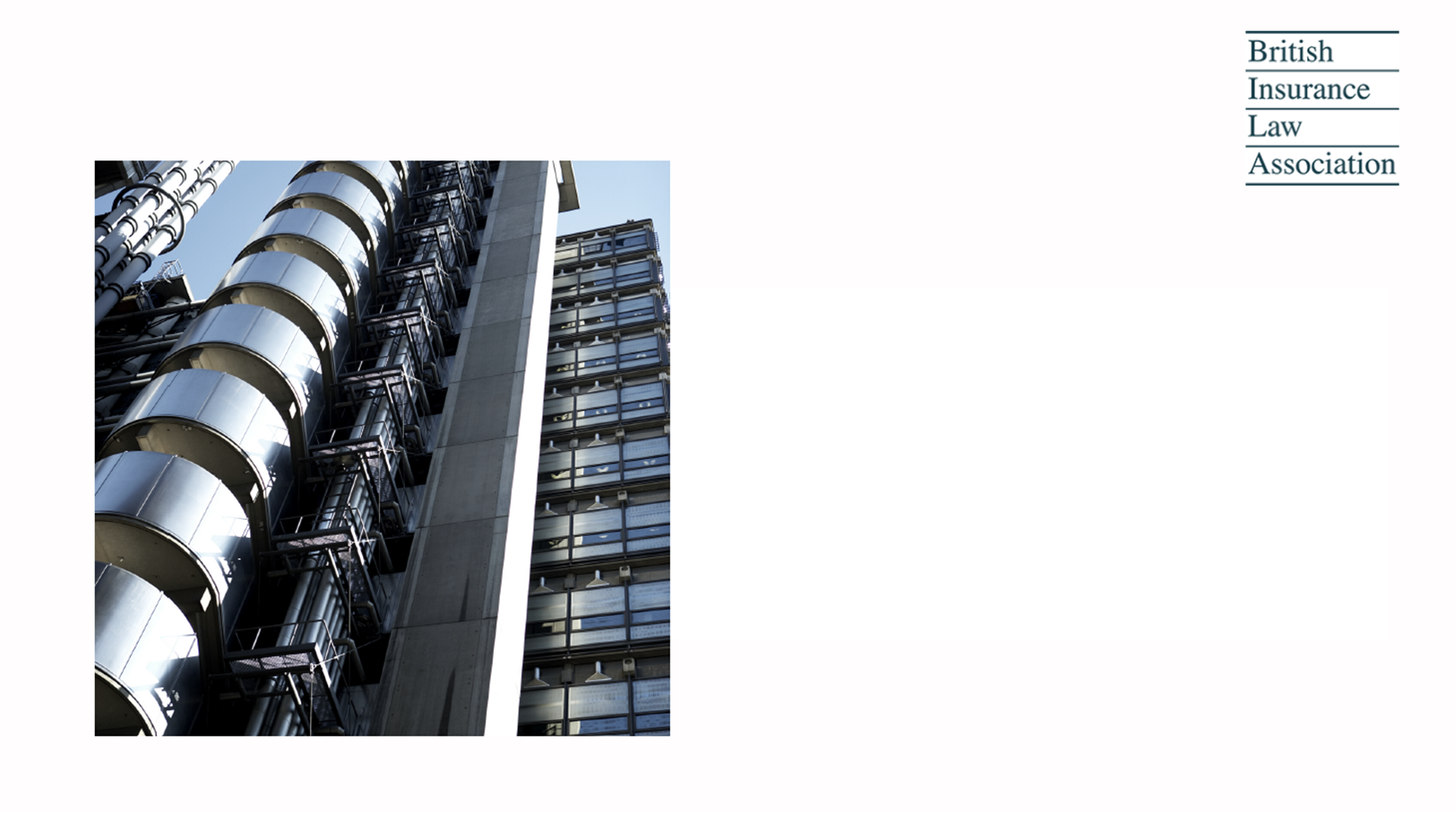 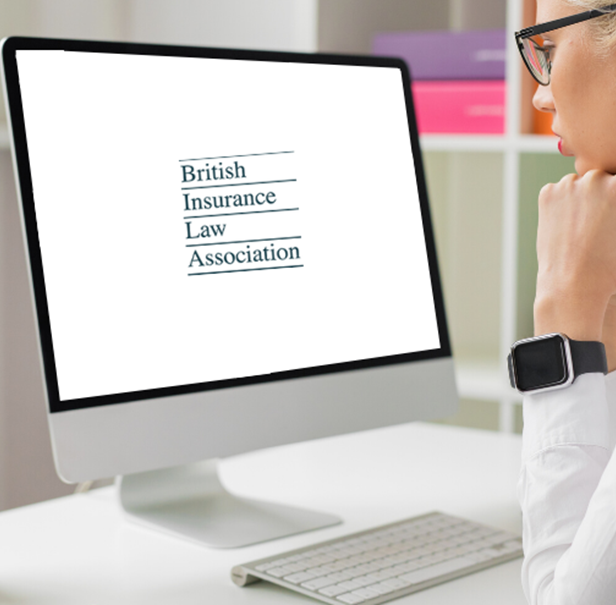 Our Next Virtual Lecture:
The Reinstatement on Liability Insurance 

Professor Tom Baker

22nd May 2020